Победитель конкурса  
«Мой любимый домашний питомец»
Мы решили провести фото-конкурс «Мой домашний любимый  питомец» и предложили детям и родителям поделится с нами интересными и не обычными фотографиями. Фотографий было много, все были добрыми , чувствовалось , что каждой семье есть свой любимец., который окружен любовью и заботой. Победительницей конкурса стала воспитанница средней группы  «Ромашка» Курбаналиева  Умуразият
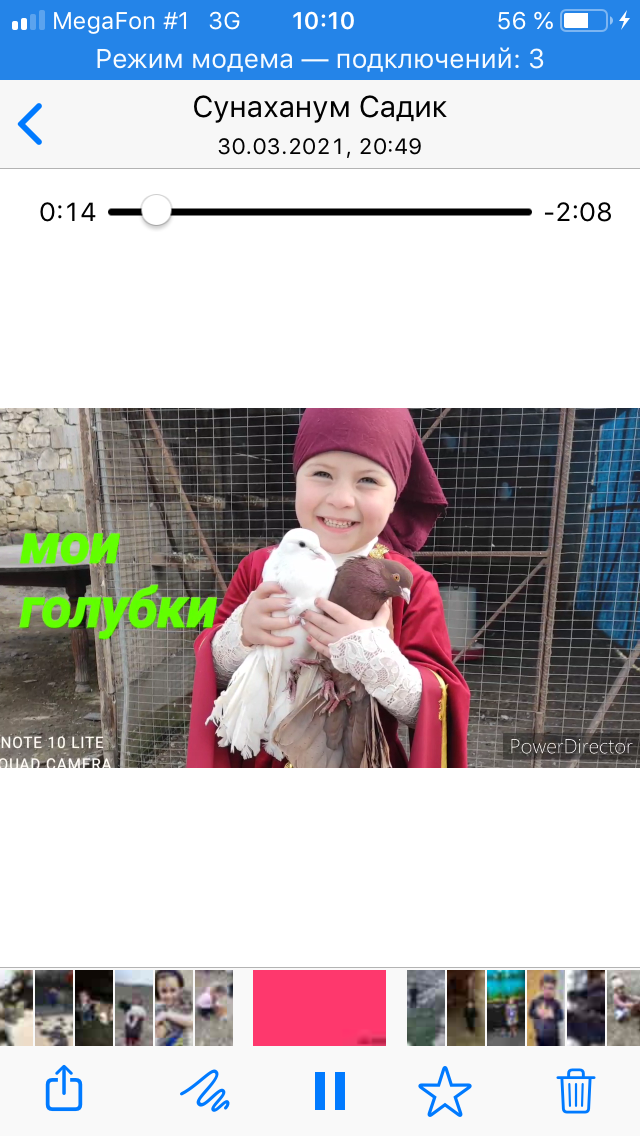